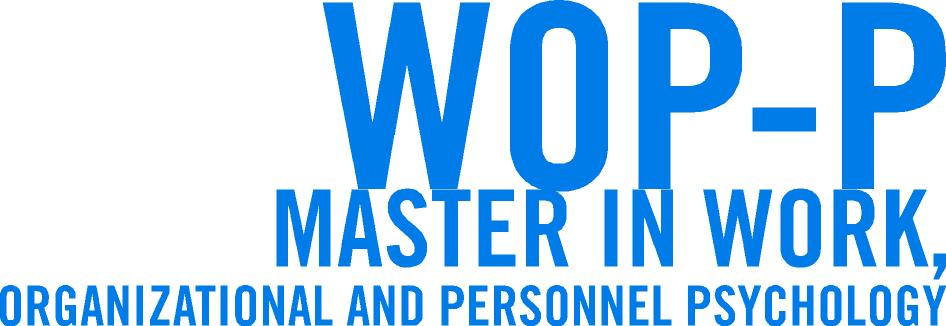 The Changing Global Workforce: 
Implications for WOP-P Masters programs 
in Spain and the U.S.

Tom Mitchell, Ph.D.
Program Director
University of Baltimore
U. Barcelona Faculty Conference January 15, 2019
1
The Changing Global Workforce:Implications for WOP-P Masters Programs
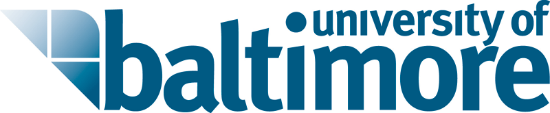 Conference Overview

 Workforce evolution  
From industry to knowledge (21st century)

Advances in digital technology & Internet raise issues for: 
What we teach Masters students 
Practitioner work we do (research and consulting)

How well are we adapting?
How can we lead?
What needs to be done going forward?
U. Barcelona Faculty Conference January 15, 2019
2
U of Baltimore’s M.S in Applied Psychology: I-O Program
University of Baltimore 
College of Liberal Arts
B-school
Law School 
School of Public Policy

Since 1976
 Curriculum fits with WOP-P Master curriculum & SIOP Guidelines
 Contextualized scientist-practitioner model

Internships and careers
Federal and state agencies (Homeland Security, OPM, FBI, CIA, Dept of Transportation) 
Management  and personnel consulting  firms (Deloitte, BAH,  PwC, HumRRO, AIR)

Expanding with a global emphasis 
Certificate in IO psychology
U. Barcelona Faculty Conference January 15, 2019
3
The Workforce Evolution—Future of work
Work—changing from industry to knowledge

Leaving unskilled workers without jobs

Requiring a workforce that is more: 
Open to experience
Flexible and agile
U. Barcelona Faculty Conference January 15, 2019
4
Workforce Evolution	Future of work—automation
Automation expected 
Industrial robot industry market
188% increase from 2017-2027
63% of job loss in California 

Will require more education and training
Repair robots 
Technical training

Work for I-Os?
 Aptitude assessment / T&D
U. Barcelona Faculty Conference January 15, 2019
5
Workforce Evolution	Future of work—automation
Working together -  Partnering with co-robots 
Co-existence and collaboration 
	working together on assembly lines

AI and ML in decision making  
Cobots make better decisions with Machine Learning (ML)
Emotional assessments of co-workers
Improve safety in surgery

Humans do the thinking /refining
Needed to check decisions (e.g. Amazon’s ML talent hiring)
U. Barcelona Faculty Conference January 15, 2019
6
Workforce Evolution	Future of work--automation
Safety 
Airlines still need human factors
e.g. Boeing’s 737 Lion Airlines disaster
Training or design?
Autonomous trucks 
Still need drivers
Fewer skills needed  / more boring
Which is safer? Driver or vehicle?
U. Barcelona Faculty Conference January 15, 2019
7
Workforce Evolution	Top worker requirements in 2019 (Linkedin study)
Soft skills
Creativity
Persuasion
Collaboration
Adaptability
Time management
 
Hard Skills
Cloud computing
Artificial intelligence
Analytical reasoning
People management
UX design
U. Barcelona Faculty Conference January 15, 2019
8
Practitioner / Consulting Activities(technology aspects permeate all)
Personnel (Workforce staffing and maintenance)

Job-work analysis versus “task clusters”

Talent recruitment, selection, placement (online)

Performance appraisal (performance management)
U. Barcelona Faculty Conference January 15, 2019
9
Practitioner / Consulting Activities(technology aspects permeate all)
Work psychology

Motivation / attitude theory (survey admin/data collection)

Empowerment / engagement / commitment (performance management)

Work-Life Balance / Occupational Health and Safety

Contingent employees

Telework / flextime
U. Barcelona Faculty Conference January 15, 2019
10
Practitioner / Consulting Activities(technology aspects permeate all)
Organizational psychology

Training and OD
Competency modeling (LMS, CMS)
Virtual reality (VR) 

Change management 
Acquisitions / mergers / org redesign, downsizing, etc.
U. Barcelona Faculty Conference January 15, 2019
11
Digital Technology & the Age of the Internet—Issues: Selection
Digital technologies  and the internet have changed the:
Collection and use of assessment data 
Way assessment decisions are made  

Organizational decisions 
Not always evidence-based and supported by sound theory

Practice has out-paced research
Leaving decision makers with little sound basis for judgment 

(T. Behrend & R. Landers Eds. call for papers in special edition of Personnel Assessment & Decisions)
U. Barcelona Faculty Conference January 15, 2019
12
Digital Technology & the Age of the Internet—Issue: Internet Testing
Cognitive ability / non-cognitive (traits, SJT, Biodata)

Un-proctored Internet Testing (UIT) 

Resistance from organizations (Nesnidol & Highhouse, 2018)
Potential costs
Measurement concerns (item sharing / cheating)
Legal risks
Perceived lack of diffusion (are others are using it?)
U. Barcelona Faculty Conference January 15, 2019
13
Digital Technology & the Age of the Internet—Issues: Selection
Assessment
AI,  Big Data (mining),  ML - (how are the data used?)

Abandoning theory?	
“Big Data and Causality” 
Hassani, et al, (2018 ) Annals of Data Science

“Statistical Modeling: Two Cultures”
Breiman (2001) Statistical Science
U. Barcelona Faculty Conference January 15, 2019
14
Digital Technology & the Age of the Internet—Issue: Validation and Theory
Lack of classical validation
Construct validity for online tests?
Valid performance criteria?
Dustbowl empiricism?
“AI” inadvertent bias (e.g. Amazon—gender adverse impact)
Profile matching?
Hidden algorithms? (from scrutiny)
U. Barcelona Faculty Conference January 15, 2019
15
Digital Technology & the Age of the Internet—Issues: Performance Management
Performance management

How to measure performance (no longer by output or time on task)

From high to low surveillance (autonomy & empowerment)

Telework (no boundaries)
U. Barcelona Faculty Conference January 15, 2019
16
Implications  For
How we educate our masters students?

Their role as practitioners and consultants?
U. Barcelona Faculty Conference January 15, 2019
17
Encountering Challenges (a couple of mine)
Master’s curriculum:
Migration from SPSS? 
Big data training?  
Visualization training ? 

Consulting work: 
Validation study 
Pre-employment testing for cognitive and non-cognitive
U. Barcelona Faculty Conference January 15, 2019
18
Challenges at University of Baltimore
University of Baltimore 
Migrate from SPSS environment to
“R” (R Studio?)  Excel? jamovi? 

Data visualization? – e.g. Tableau, etc.

Big data mining / people analytics / data science
(exposure to students needed—beyond stochastic models)
AI  / machine learning / algorithms / decision trees / neural nets
U. Barcelona Faculty Conference January 15, 2019
19
Consulting Challenge: Test Validation
Concurrent validation study for:
 Mobile workers (N = 300) in virtual offices (automobiles) 

Issues confronted: 
 Need for un-proctored internet testing (UIT)  
Non-cognitive traits, and cognitive ability test
Predictors: HPI, AOE: Traits and Cog Ability (W. Arthur, 2017)

Resistance to assessing cognitive ability
U. Barcelona Faculty Conference January 15, 2019
20
Issue: Performance Management – in fluid work arrangements
Level of supervision – external control 
surveillance varies widely from high to low  

Implications for application of motivational theories
e.g. (autonomy & empowerment)
Incentives and rewards (how to make them contingent 
on performance)

Communication challenges 
Telework (no boundaries)
U. Barcelona Faculty Conference January 15, 2019
21
Consulting challenge: Performance management
Issue: mobile-based telework 
Disconnect between supervisors and subordinate performance ratings

Engagement study  

To  determine if supervisor HPWB are related to supervisor   engagement behaviors

Identified supervisor HPWP
Survey supervisors (self-report) and subordinates
HPWP questionnaire, Engagement attitudes and behaviors
U. Barcelona Faculty Conference January 15, 2019
22
Other topical areas impacted by technology?
Leadership/ followership
Well being–commitment—positive psychology--flow 
Occupational Health Psychology (OHP)
Environmental and  Social Psychology 
Human factors 
Safety
U. Barcelona Faculty Conference January 15, 2019
23
Thank you!


Tom Mitchell, Ph.D.
U. Barcelona Faculty Conference January 15, 2019
24